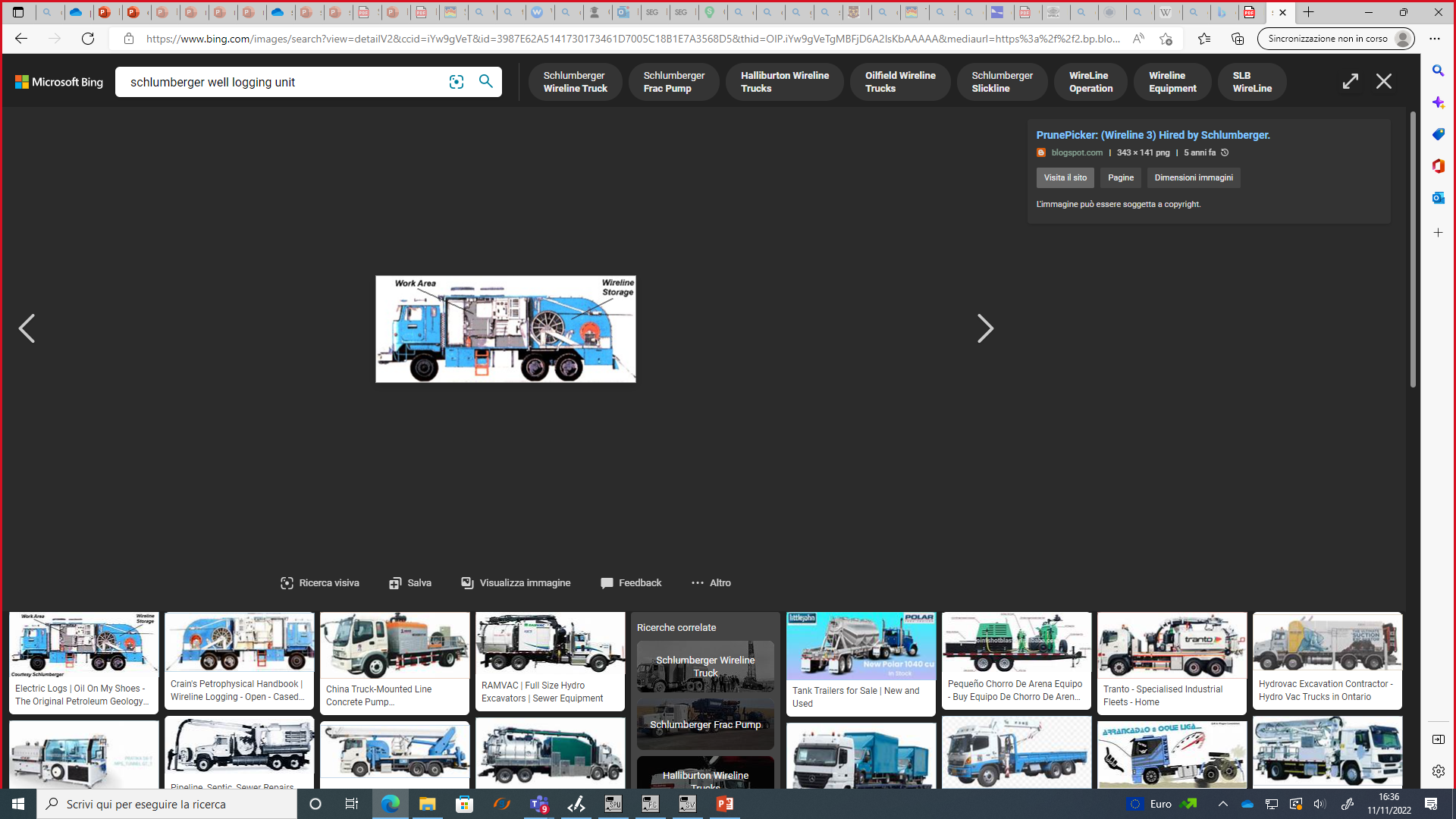 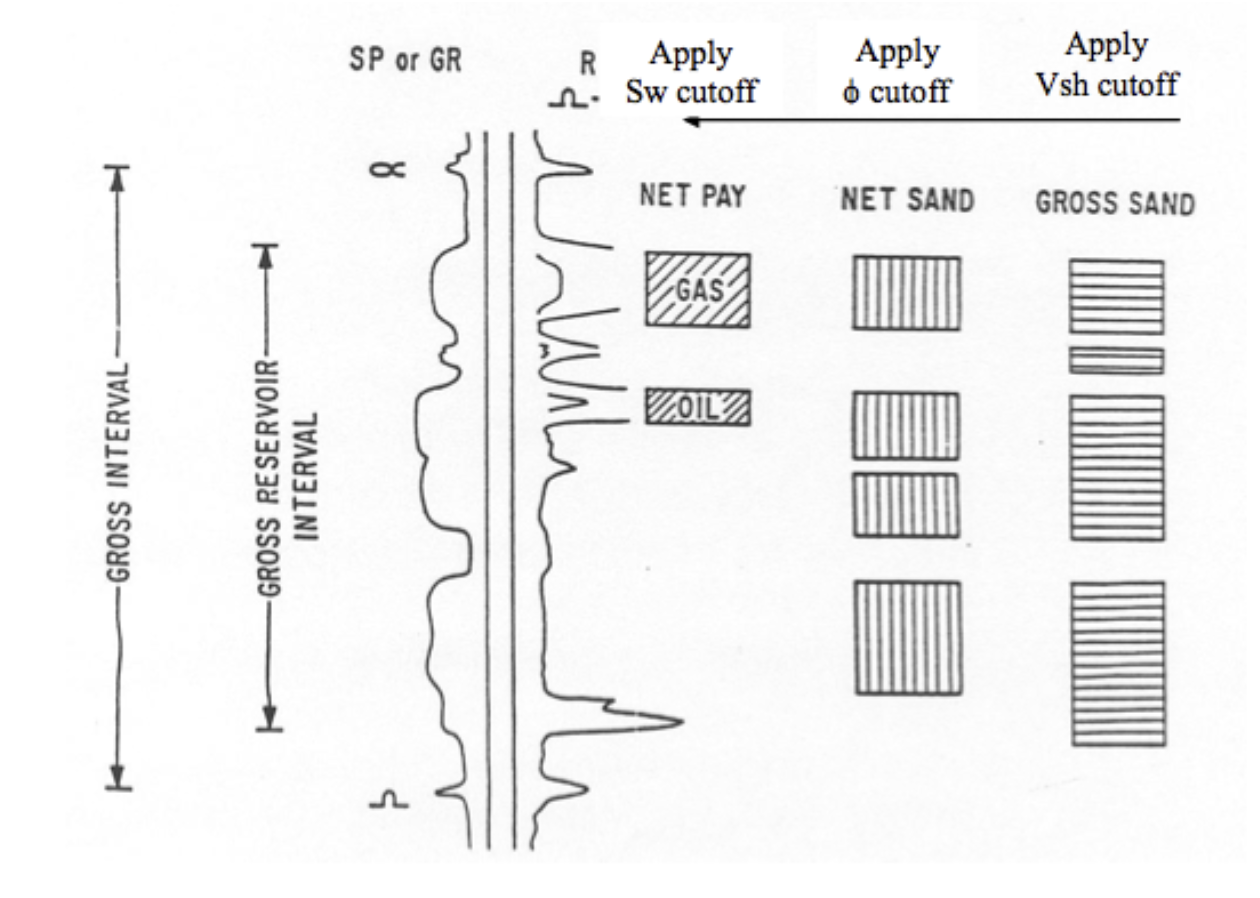 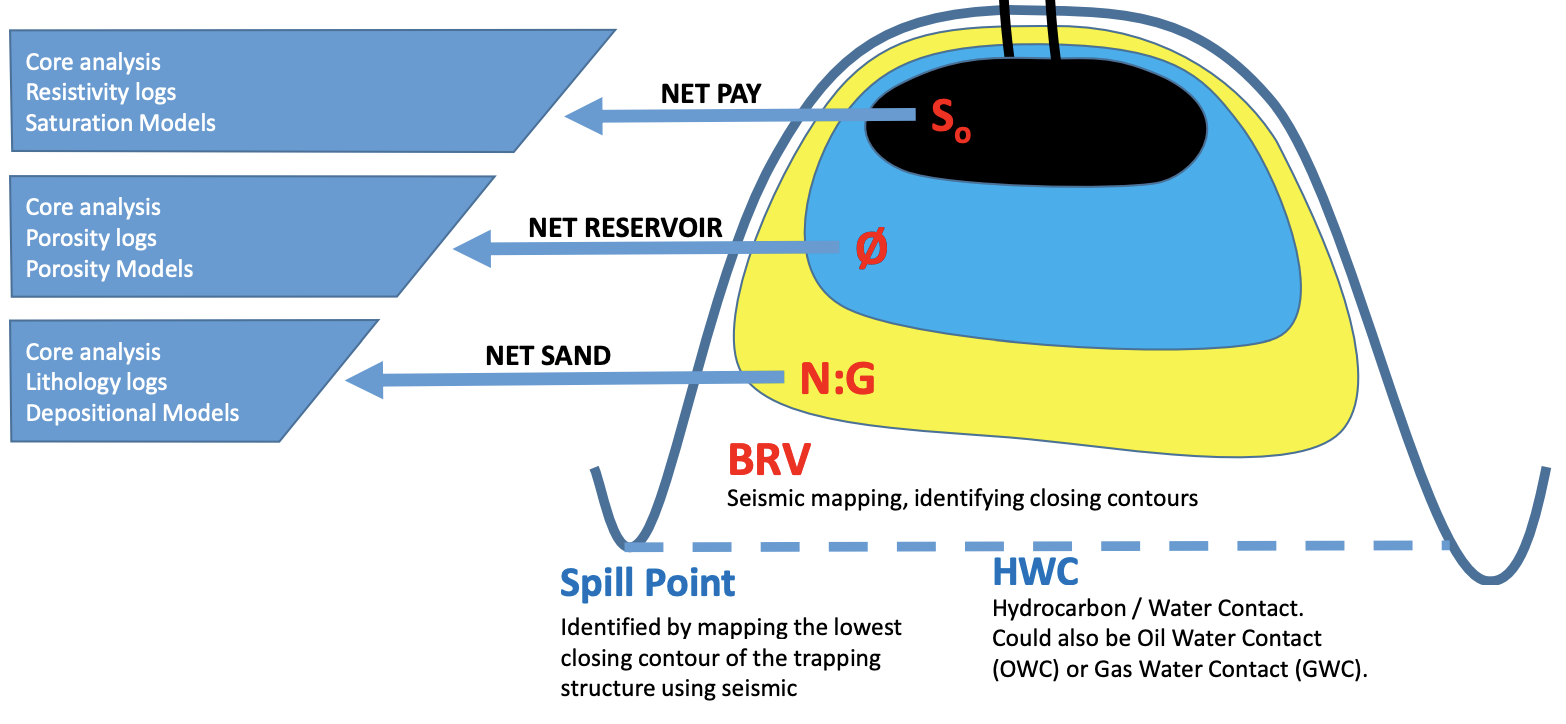 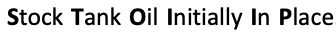 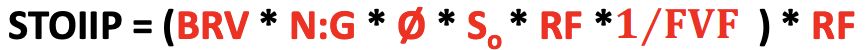 BRV = Bulk Rock Volume   ===>  from reflection seismics
N:G = lithological make-up of BRV ===> from wells, well-logs
           (in case of well-logs: Neutron density and Gamma ray)
        = Porosity ===> from Neutron, Density and Sonic Logs
S0 = Oil Saturation ===> from well-logs
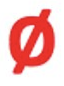 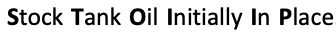 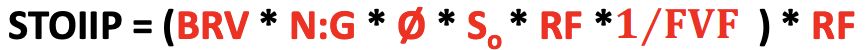 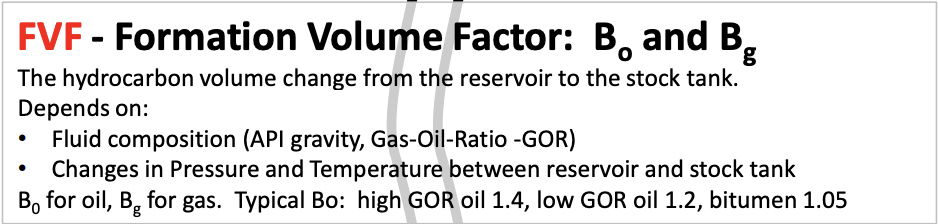 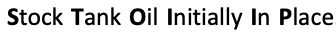 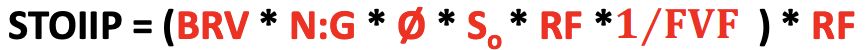 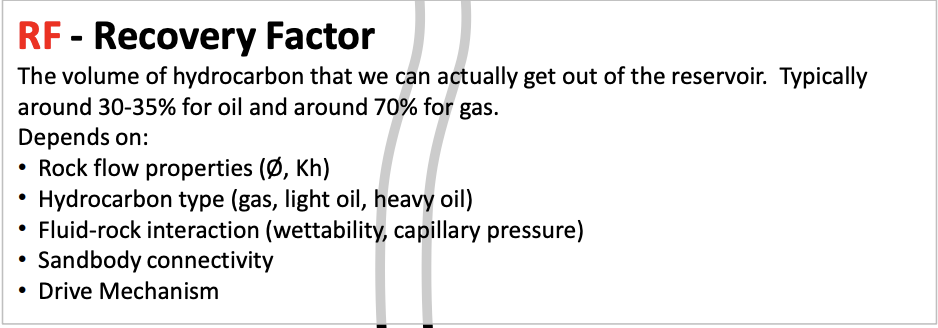 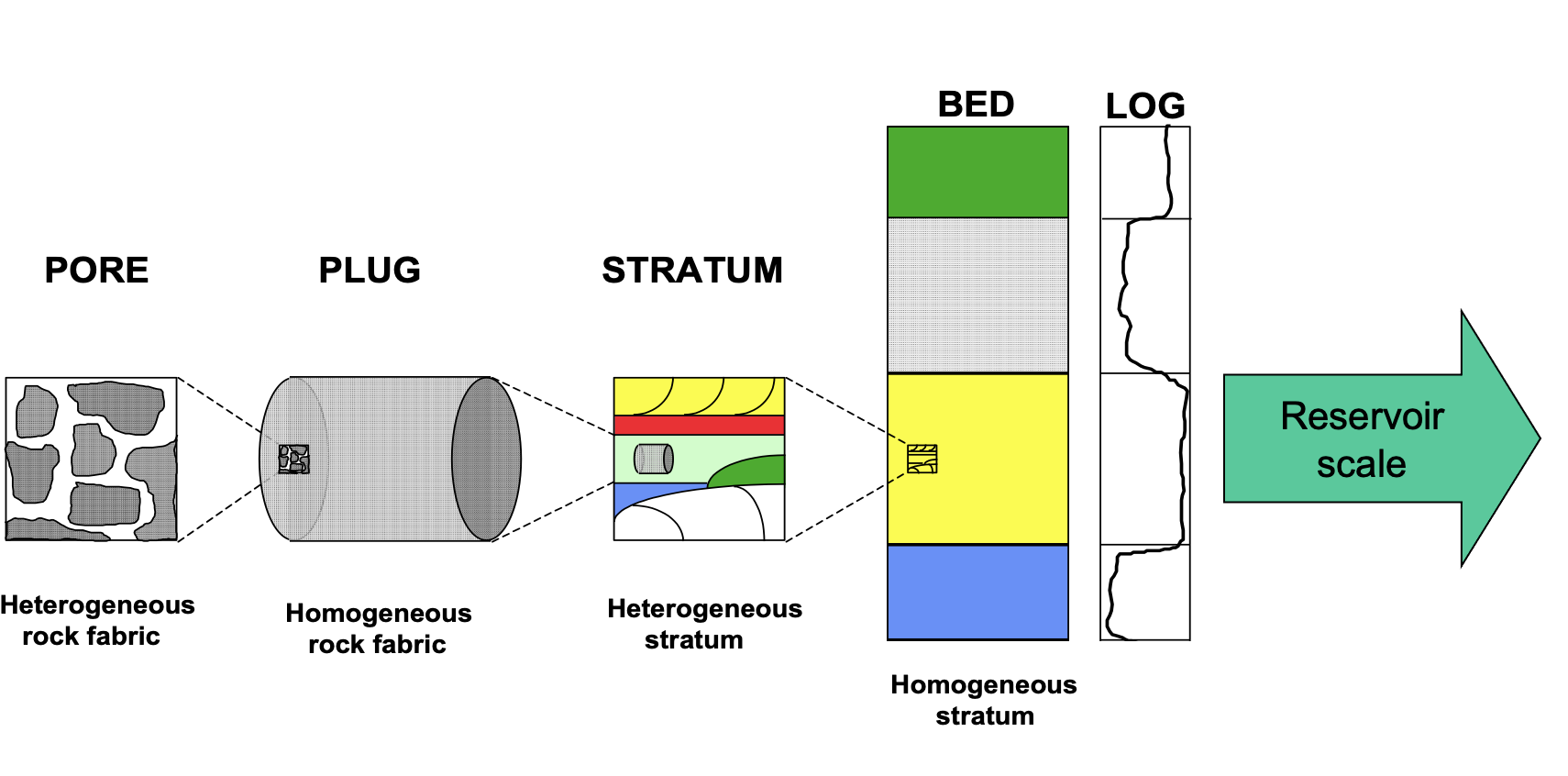 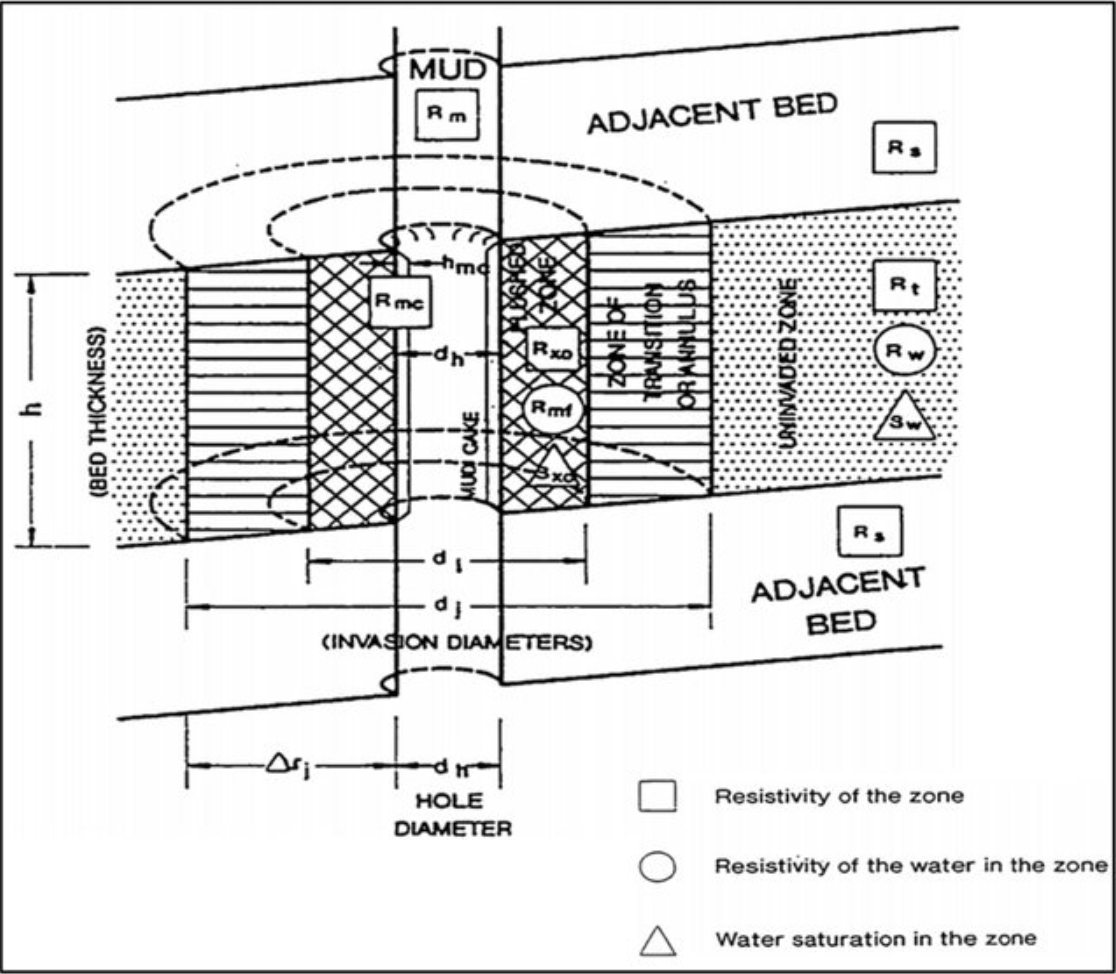